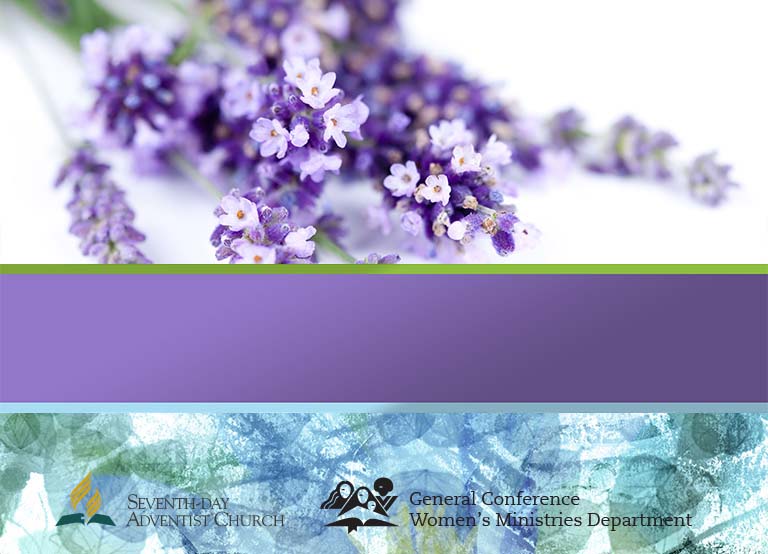 Women’s 
Mental Health Training
Living Well
THINKING WELL,
A Resource for Churches on Comprehensive Health Ministry
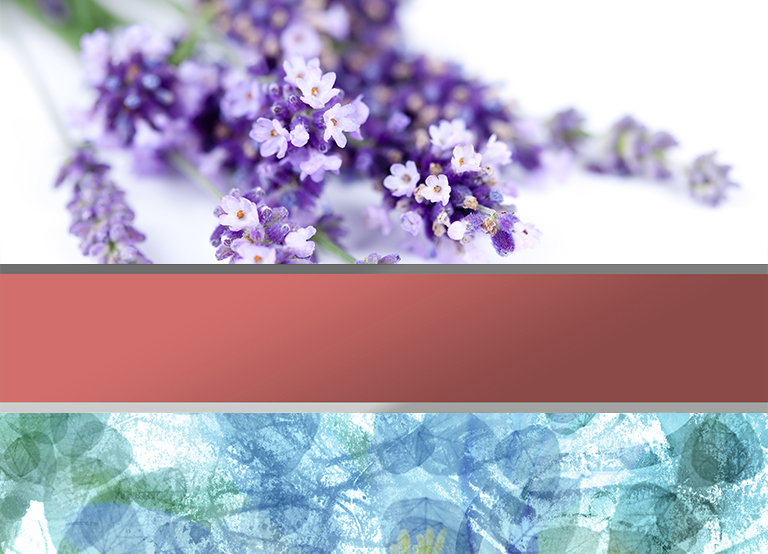 The Mind and Body ConnectionPart 2-Lifestyle and Environment
Written by
 Vicki Griffin
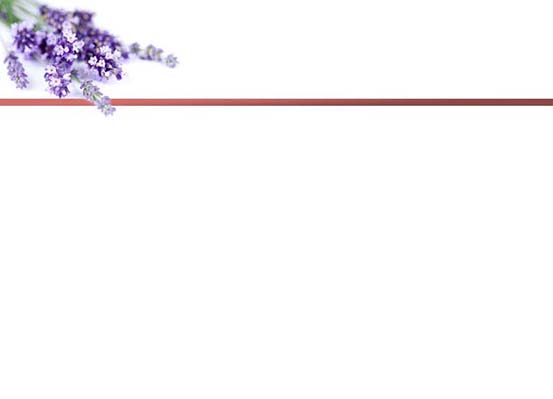 “Attitude, social networks, and a healthy diet are woven together in their importance for physical and mental health. These factors affect the immune system and how a person takes care of him or herself.”
Frankl V.  Man’s Search for Meaning.
Simon and Schuster, New York, NY.  1984.  p. 84.
[Speaker Notes: Introduction

It was 1944 and winter in Auschwitz, the concentration camp for Jewish prisoners and sympathizers in World War II.  Dr. Viktor Frankl was a doctor, a Jew, and a prisoner there.  
 
Frankl noted the effects of discouragement and loss of hope on prisoners:  He recorded that in December “the prisoners had lived in the naïve hope that they would be home again by Christmas.  As the time drew near and there was no encouraging news, the prisoners lost courage and disappointment overcame them.  This had a dangerous influence on their powers of resistance and a great number of them died.”
 
Science confirms the link between mind set and disease:  “Attitude, social networks, and a healthy diet are woven together in their importance for physical and mental health. These factors affect the immune system and how a person takes care of him or herself.” Frankl V.  Man’s Search for Meaning. Simon and Schuster, New York, NY.  1984.  p. 84.]
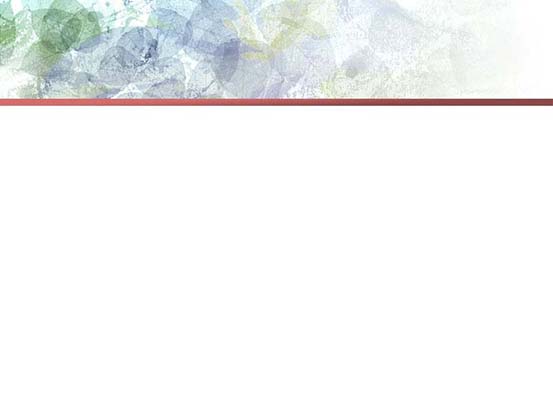 Attitudes such as forgiveness, faith, optimism, happiness, perseverance under stress, and trust in God are linked with reduced risk for heart disease, high blood pressure, infection, ill health, and countless other stress-related conditions.  They also lessen the severity of illness and speed recovery when it occurs.
[Speaker Notes: Attitudes such as forgiveness, faith, optimism, happiness, perseverance under stress, and trust in God are linked with reduced risk for heart disease, high blood pressure, infection, ill health, and countless other stress-related conditions.  They also lessen the severity of illness and speed recovery when it occurs.
 
A steady state of grief, worry, hostility, hopelessness, depression and an unforgiving spirit increase the risk of infection, inflammatory conditions and disease, and slower recovery from sickness. It is true that many factors contribute to disease.  Positive, perky people get sick, and critical, crabby people escape illness. However, a positive mind set is as important to good health as better-known factors such as exercise and diet.]
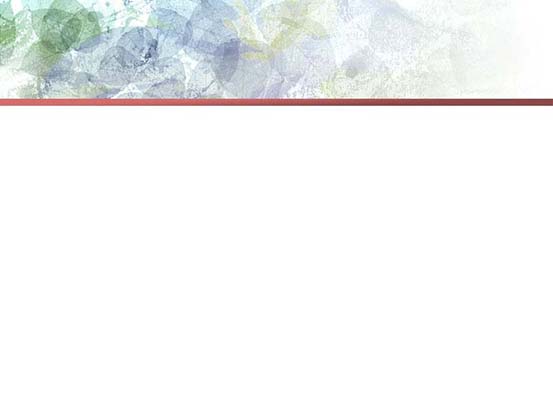 Three Keys
Create a Connection
Create a Community
Create a Positive Lifestyle
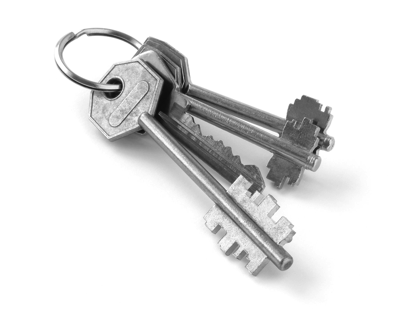 [Speaker Notes: In Part 1 of these two seminars on “Healing the Broken Brain,” we looked at Keys # 1 (Create a Connection) and # 2 (Create a Community) for creating a lifestyle rooted in victory, growth, and security.

Now in Part 2 we will explore Key #3:  (Create a Positive Lifestyle).]
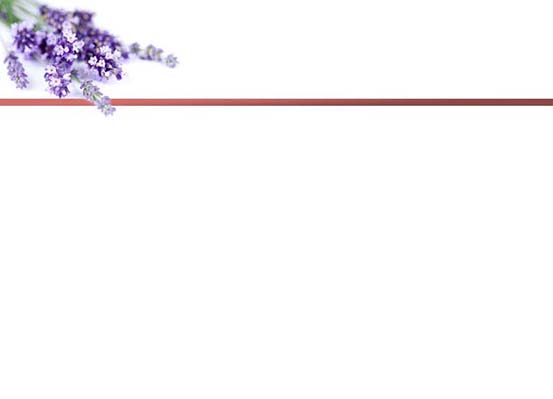 Key #3 Create a Positive Lifestyle
Simple strategies can make a big difference:

eating a healthful breakfast
drinking plenty of water
going for walks
reading inspirational materials
cultivating habits of positive 
    thinking and speaking.
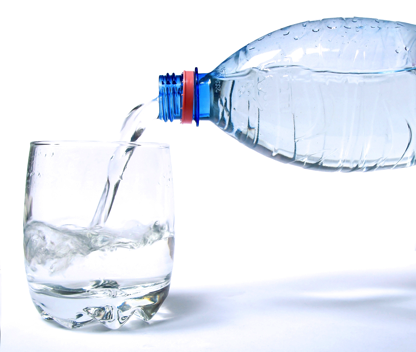 [Speaker Notes: Key #3: CREATE A POSITIVE LIFESTYLE 

You can create a lifestyle that will protect your mind, spirit, and body. Small choices make a big difference. A positive, healthful lifestyle builds security, nurture, consistency, and stability into your life. Simple strategies such as 
eating a healthful breakfast, 
drinking plenty of water, 
going for walks, 
reading inspirational materials,
 and cultivating habits of positive thinking and speaking can make a big difference.  Some people fail to overcome addictions due to a terrible neglect of their personal lifestyle. For example, if a person gives up an alcohol addiction but consumes only junk food, caffeine, and sugar, it makes it much harder to overcome cravings and stay off alcohol. Lifestyle choices affect body, mind, and spirit.]
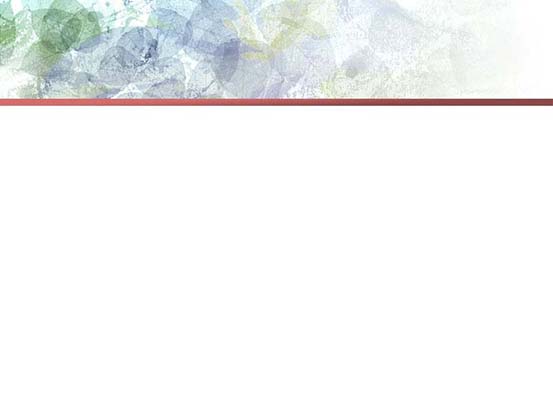 Feed Your Mind
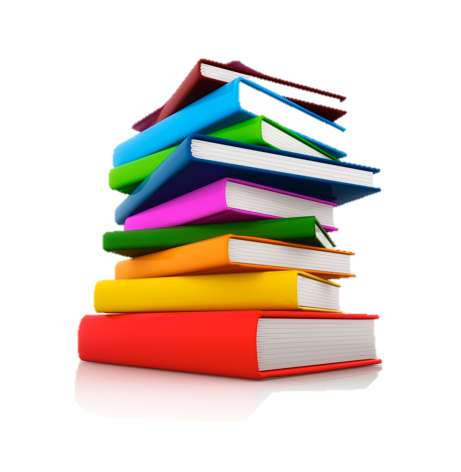 Reading inspirational and character-building material just 20 minutes a day amounts to about 20 books a year.
[Speaker Notes: Feed Your Mind

Reading inspirational and character-building material just 20 minutes a day amounts to about 20 books a year. Reading 20 positive books a year on achieving excellence, building a solid character, building relationships, and learning about those who succeeded in life despite obstacles can have a telling effect on the mind, character, and brain. As neuropsychiatrist John Ratey puts it: “Experiences, thoughts, actions, and emotions actually change the structure of our brains.”
 
Zig Zigler talks about taking advantage of “automobile university.” He encourages people to use their driving time in their cars to listen to inspiring and educational material. Your mind cannot occupy a positive thought and a negative thought at the same time. The Bible states it this way: “As the thoughts of his heart are, so is he.” (Proverbs 23:7) No one is built up by looking at, contemplating, or reading trashy materials that devalue human life, discourage noble traits, and destroy godly values. When you fill your mind with that which is noble and good, it will have a powerful shaping effect on your mind, body, and spirit.]
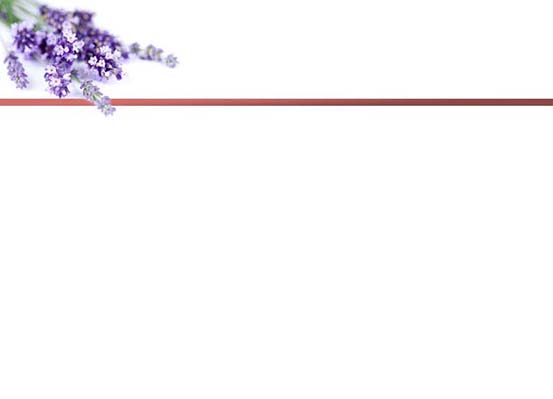 Choose Healthful Foods
The proper care of the body will also have an influence on your mind and spirit. Enjoy wholesome foods that provide energy, vitality, and strength.
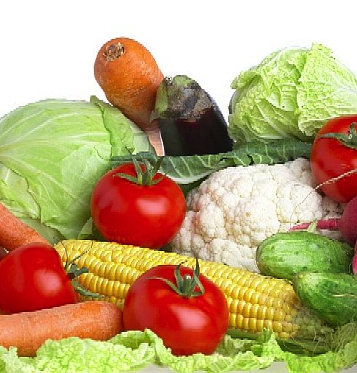 [Speaker Notes: Choose Healthful Foods

The proper care of the body will also have an influence on your mind and spirit. Enjoy wholesome foods that provide energy, vitality, and strength. Eating a diet rich in junk food, refined sweets, and processed food does not provide the nutrition needed for mental processing, nervous system health, and mood regulation. 

Nutritionist Elizabeth Somers describes the effects of such a diet: “Repeated poor food choices can set fundamental patterns in the production of the brain chemicals that regulate appetite and mood so that you become a victim of mood swings, food cravings, poor sleep habits, and other emotional problems because of poor eating habits.” 
 
Janice Keller Phelps, a physician who ran a drug detoxification clinic in Seattle for 20 years, worked with more than 20,000 addicts. A recovered alcoholic herself, she believes that most addicts have a basic sugar addiction with an underlying depression. She writes: “Sugar addiction is the world’s most widespread addiction, and probably one of the hardest to kick. Because it is shared by so many addictive patients, I believe it is the ‘basic addiction’ that precedes all others. Most of my addicted patients tell me that at one time they craved sugar almost daily. Furthermore, few people recognize their sugar addiction.”]
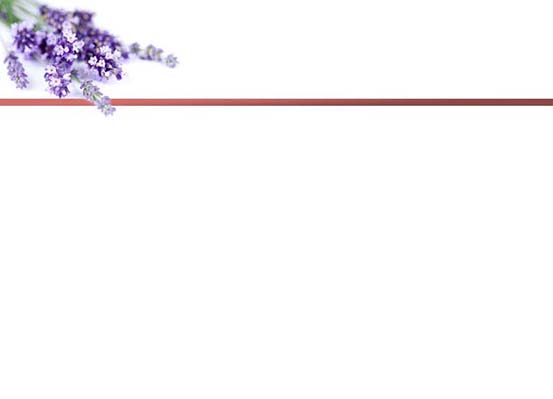 Choose Healthful Foods
To lessen a sugar craving, eat whole foods with complex carbohydrates that provide healthful energy to your body and brain.
Plant fats encourage flexible, responsive cell function. Flexible cells mean healthier heart, vessel, and brain action.
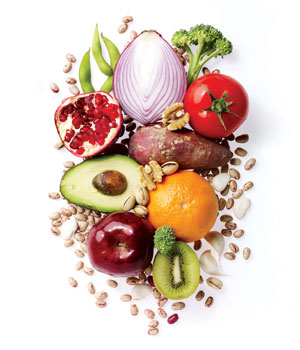 [Speaker Notes: To lessen a sugar craving, eat whole foods with complex carbohydrates that provide healthful energy to your body and brain. Choose fresh fruits and vegetables, whole grain breads and cereals, beans, nuts and seeds. These tasty, satisfying foods strengthen your physical and mental health. If you are not getting the nutrients that you need, cravings will soon take over. When you eat well, your mind will be sharper to discern temptation and stronger in judgment to solve problems. You will have more brain energy to deal with stress, challenges, and new situations. 
 
Dietary fat influences the health of the brain as well as other organs of the body. The type of fat you eat affects how permeable, fluid, and responsive your cells are to chemical messengers. Plant fats encourage flexible, responsive cell function. Flexible cells mean healthier heart, vessel, and brain action. Some great plant sources of healthful fats include olives, avocados, nuts, flax and other seeds, olive oil, and canola oil. 
 
Saturated animal fats such as red meat and butter, and trans fats that are commonly found in chips, fries, and pastries, are vessel hardening and not the best for optimal brain function. But omega-3 fats are good for the head and heart. In particular, they have been shown to help reduce aggression and depression in some people. Good plant sources for omega-3 fats include ground flax seed, walnuts, soy beans, and canola oil.]
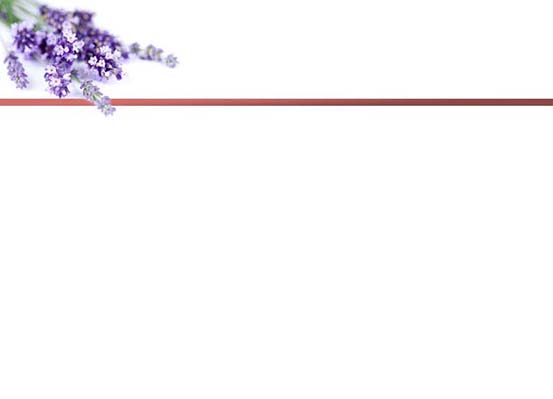 Regular Meals
Eating breakfast gives a satisfying feeling so you are less likely to reach for caffeine or sugar to raise your mood or energy levels. Eating plenty of whole grains and fresh fruits gives you slow-release energy that will fuel your mind and body for the day’s tasks.
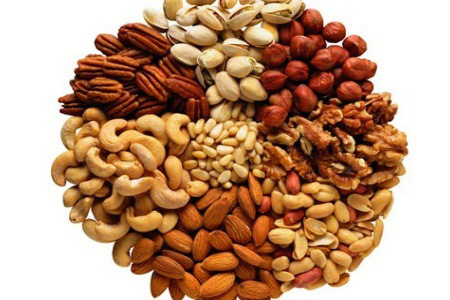 [Speaker Notes: Regular Meals

Breakfast is vital to start your day right. Eating breakfast gives a satisfying feeling so you are less likely to reach for caffeine or sugar to raise your mood or energy levels. Eating plenty of whole grains and fresh fruits gives you slow-release energy that will fuel your mind and body for the day’s tasks.
 
If you don’t eat breakfast, your body will run on nervous energy. When that happens, a stress hormone, cortisol, is produced which raises the blood sugar level. High stress hormone levels combined with poor nutrition will make you more edgy and more susceptible to depression and mood swings.
 
So, be proactive instead of reactive. Eat a hearty, high fiber breakfast. This will help you deal with stress better so you will be less likely to run to the vending machine when problems arise. A good breakfast will also lessen your cravings for sugar, caffeine, and snacks. 
 
Don’t deprive yourself the pleasure of a healthful, well-planned lunch. Enjoy your meals at regular times. Going too long without eating can make your blood sugar and your mood take a dive. If you have supper, lighten it up. One of the big reasons that people skip breakfast is because they load up on heavy foods at night. Then they don’t sleep well, wake up feeling groggy and unrefreshed, and have no appetite. So train your appetite to enjoy foods at the time your body needs them most: in the early and middle parts of the day. 
 
Including plenty of fresh fruit varieties, leafy green and other vegetables, whole grains, beans, nuts, and seeds is going to provide a rich array of vital nutrients. These nutrients work together to improve mood, reduce cravings, provide energy, and improve mental function. With lots of high-fiber plant foods at mealtime, there will be less of an urge to snack. Try to avoid the hunger trap or the constant eating trap that can trigger a bad mood.]
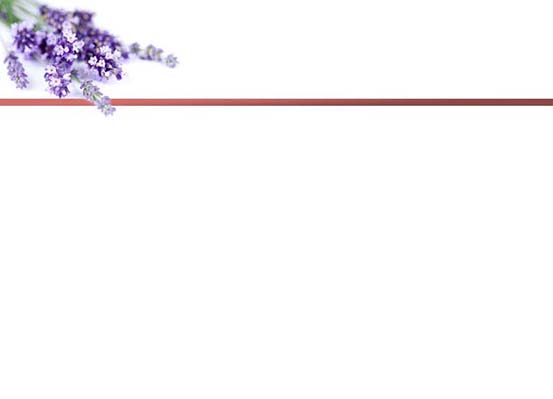 Cut the Caffeine
Caffeine has been dubbed “the bad habit glue,” because it reinforces other habits such as alcohol, sugar consumption, and smoking. It is also highly addictive in its own right.
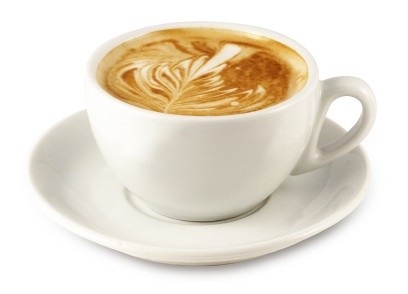 [Speaker Notes: Cut Caffeine

Need to overcome a caffeine habit? Caffeine has been dubbed “the bad habit glue,” because it reinforces other habits such as alcohol, sugar consumption, and smoking. It is also highly addictive in its own right. When overcoming caffeine, make sure you get plenty of rest. Getting up tired in the morning makes caffeine very tempting. Go to bed earlier, especially during the first week of kicking the caffeine habit. When you get up, drink a few glasses of water. Following the guidelines for healthful eating, exercise, and rest in this section are vital to overcoming the caffeine habit. 
 
As you implement these lifestyle tools, you will begin to experience real strength of mind and body instead of nervous stimulation. It takes time to recover lost strength and heal an overworked nervous system, but good nutrition and lifestyle immediately begin to repair the body and mind. The benefits of perseverance are inestimable, as strength, vigor, and natural vitality are restored in your life.]
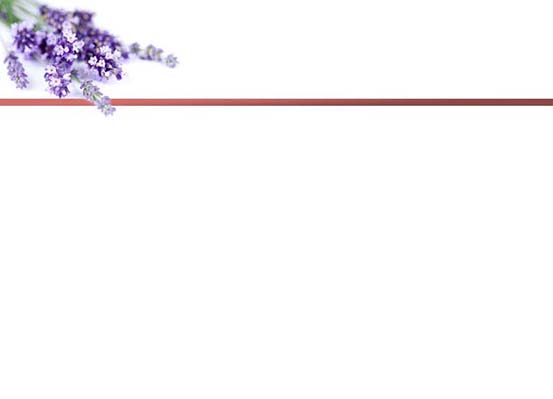 Turn on the Fountain
Drink plenty of refreshing water all through the day. Water vitalizes your body because it eliminates toxins, improves circulation, speeds nutrients to the cells, and perks up a dull brain.
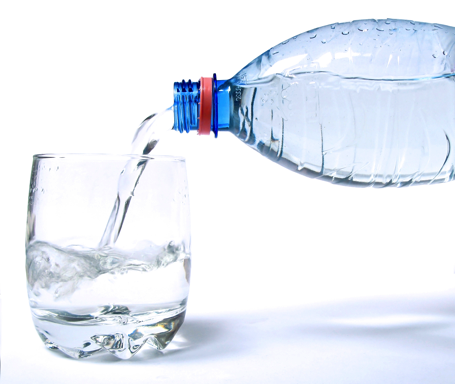 [Speaker Notes: Turn on the Fountain

Drink plenty of refreshing water all through the day. Water vitalizes your body because it eliminates toxins, improves circulation, speeds nutrients to the cells, and perks up a dull brain. Water intake prevents mild dehydration, which can trigger irritability and false hunger signals. The average adult needs about eight glasses a day. Getting plenty of water is essential for vitality and a proper functioning metabolism. 
 
Other healthful alternatives to stimulating, dehydrating beverages include 100 percent fruit juice (in moderation), herbal teas, and grain beverages such as Roma or Postum. 

Keeping your body fresh and clean inside and out with plenty of water is an important key to a healthful lifestyle. A relaxing bath cleanses, acts as a tonic, soothes the nerves, and is a pleasant diversion. So, get into the water habit!]
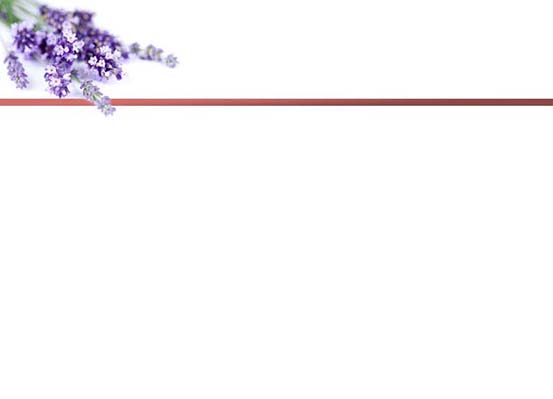 Exercise for Excellence
When you feel better, you think better. Exercise has been shown to:
Improve mood
Lower stress, depression, and anxiety levels
Increase brain power
Help increase energy levels
Improve the quality of sleep for most people.
[Speaker Notes: Exercise for Excellence

Getting plenty of physical exercise has a powerful effect on the mind as well as the body. When you feel better, you think better. Exercise has been shown to improve mood; lower stress, depression, and anxiety levels; and increase brain power! It also helps to increase energy levels and improve the quality of sleep for most people.]
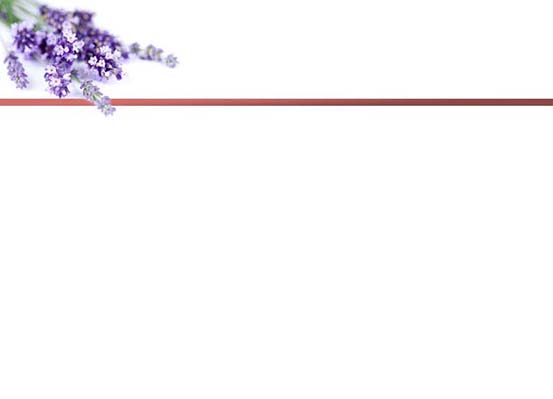 Exercise for Excellence
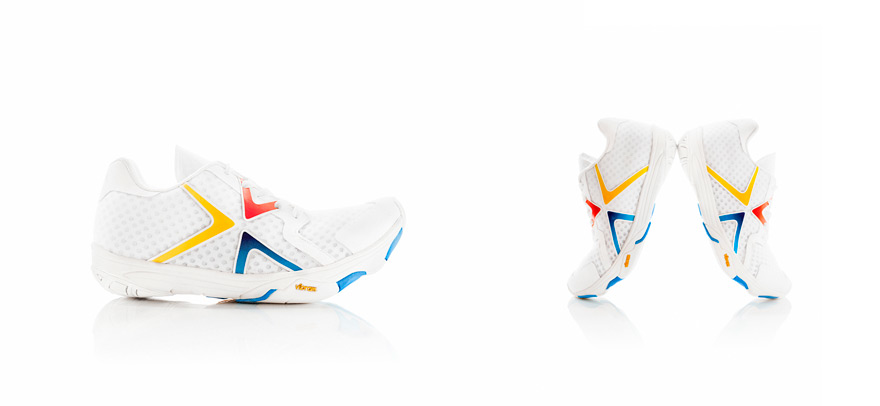 A True Story – Running for Health
[Speaker Notes: The following true story took place in the 1930s. A discouraged, despondent man came to see Dr. Harry Link, a famous doctor in New York City. The despondent man had lost his job. He felt like nobody loved him anymore. He wanted to commit suicide to end his troubles.
 
Dr. Link explained that he had been too sedentary, having exercised only his mind while neglecting his body. “I will give you a program of manual work,” he said, “and soon you will be feeling better.” 
 
“I don’t like manual work,” said the man. “I don’t want to work. I want to commit suicide.” 
 
Dr. Link did his best to persuade the man to accept a program of work, but it was no use, and at last in exasperation he said, “All right then, commit suicide. But if you do, why not do something out of the ordinary, something heroic, and get into the headlines when you die.”
 
The man liked the idea. “What do you suggest, Doctor?” he asked. The doctor said, “I have never heard of a man running himself to death. If you want to get into the headlines, run around the block until you drop dead, and every newspaper will have it on the front page.” “That’s what I’m going to do,” said the man, and off he went to make the news.
 
He went home, wrote his letter of farewell, then started running. He ran and he ran, but he couldn’t drop dead. He got so tired, he said, “I’ll have to finish it tomorrow night.” He went back home and slept better than he had for a long time. The next night he ran again, around and around; but he couldn’t drop dead, and—you’ve guessed it—he didn’t drop dead at all! He literally ran himself back to health and strength! Hare E. Make God First (Washington DC: Review and Herald Publishing, 1960).

 Exercise promotes physical health by reducing the risk and progression of heart disease, stroke, diabetes, and cancer. It also improves mood and mental function.]
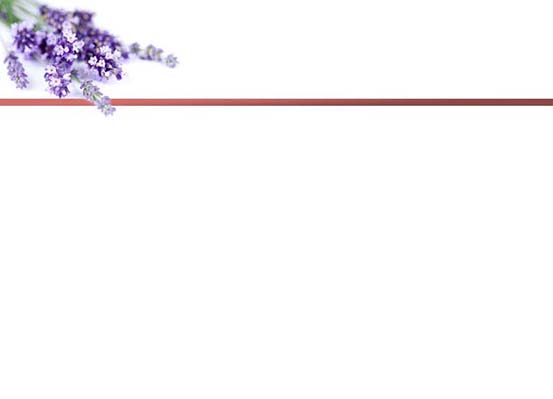 Exercise for Excellence
What is the best form of exercise? The one you are willing to do!
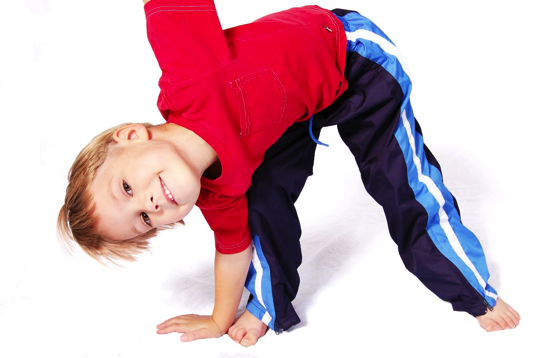 [Speaker Notes: What is the best form of exercise?

The one you are willing to do! Brisk walking, hiking, bicycling, swimming, golfing, skiing, canoeing, gardening, jumping on a trampoline, stair climbing, stationary exercise machines, chores such as splitting wood—all provide good exercise and help reduce stress. Remember: Motion balances emotion. So when you feel down, get up and get moving, both mentally and physically. Beat a bad mood—just get on the move!]
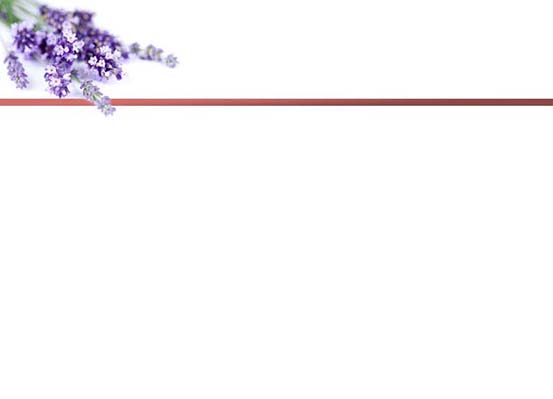 Get Your Rest
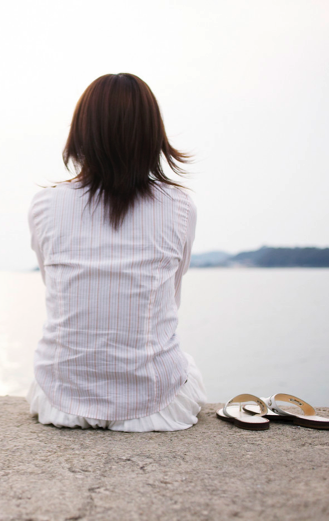 The Bible teaches the importance of rest for body, mind, and spirit. Jesus noticed His weary disciples and encouraged them to come apart and “rest awhile.” Mark 6:31
[Speaker Notes: Get Your Rest

It is difficult for some people to see that rest for their mind and body are important enough to plan for. We can be so filled with busy planning, problem-solving, and stimulating media that our minds never have “down time” for reflection, meditation, and relaxation. There is too much “brain stuff” going on, so real learning, wisdom, and growth cannot take place! The brain is too busy filtering useless “noise” and has no time for reflection. 
 
Spending time in nature is one of the most soothing, refreshing, and yet invigorating activities for an overworked mind and body. Learning to distinguish between stimulating entertainment and refreshing recreation can help you use your leisure time to your best advantage. Walking in the woods, working in the garden, or watching a beautiful sunset are great ways to enjoy nature and absorb its calming influence.
 
Another vital component of a healthful lifestyle is plenty of refreshing sleep, which should optimally occur during nighttime hours, including two or three hours before midnight. Research suggests that deep, uninterrupted sleep is when the majority of memory storage takes place in the brain. In a study published in Science, researchers reported that deep sleep is critically important to the learning process, and that people tend to absorb knowledge about new skills while sleeping. A good night’s sleep can also help to keep stress hormone levels down the next day! Other positive effects include better blood sugar control and a stronger immune system. It’s easy to overload the day with so many busy activities that there is no time for sleep! Sleep time is not wasted time—it is vital to health, good judgment, and balanced mood. 
 
The Bible teaches the importance of rest for body, mind, and spirit. Jesus noticed His weary disciples and encouraged them to come apart and “rest awhile.” (Mark 6:31) At Creation, God set aside the seventh day as a special day of rest, worship, and fellowship. (Genesis 2:2-3) And He invites us to enter into His rest. (Hebrews 4:11)]
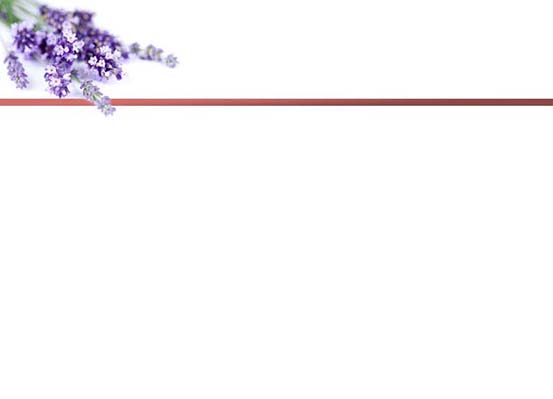 Create an Environment
Plan for success. Create a mental environment that will help you live a healthful, successful lifestyle.
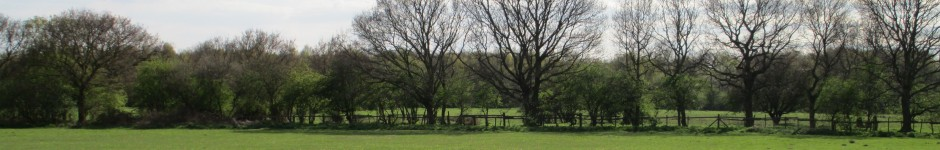 [Speaker Notes: Create an Environment

Plan for success.Create a mental environment that will help you live a healthful, successful lifestyle. Get rid of as many reminders of your past habits or addictions as possible. As the saying goes, “Out of sight, out of mind.” Focusing on new thoughts and behaviors will naturally crowd out old harmful patterns. You can’t think positively and negatively at the same time, so choose positive thoughts. Don’t wait for your feelings to guide you into positive thinking. Use positive thinking to guide your feelings.

Create a physical environment geared toward success. It would not be wise for an ex-smoker to leave ashtrays and cigarettes all over his or her apartment. For someone who has been involved with pornography, the calendars, magazines, videos, and Web sites must be eliminated. For the junk food addict, the food items that trigger binging must be removed from the house. 

One woman who compulsively read romance novels decided to quit and burned 300 of them in her backyard. She learned from experience the truth and power of the Bible counsel: “And you may not take a disgusting thing into your house, and so become cursed with its curse: but keep yourselves from it, turning from it with fear and hate, for it is a cursed thing.”19 Decisive action makes decided changes in the brain.]
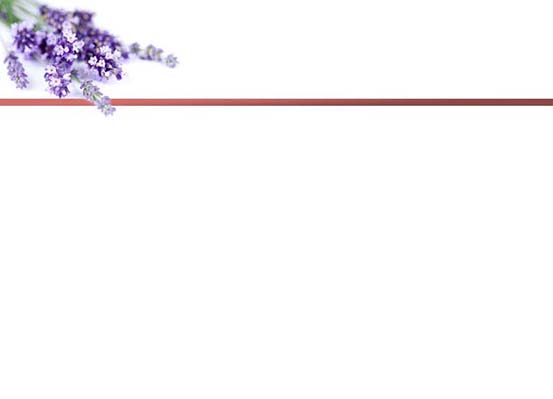 Understanding Triggers
Often there are other habits or associations, called triggers, surrounding addictions that also need to be changed in order to avoid “turning on” the addictive behavior.
[Speaker Notes: Often there are other habits or associations, called triggers, surrounding addictions that also need to be changed in order to avoid “turning on” the addictive behavior. For instance, if in the past you have not been able to drive by a certain donut shop because the sight of it triggers an irresistible desire to indulge, find a new route and avoid the shop altogether. Focus on some aspect of the new route, and think about your great meal or evening that you will enjoy when you get home. Remind yourself that the craving will pass.

One woman who compulsively read romance novels decided to quit and burned 300 of them in her backyard. She learned from experience the truth and power of the Bible counsel: “And you may not take a disgusting thing into your house, and so become cursed with its curse: but keep yourselves from it, turning from it with fear and hate, for it is a cursed thing.” (Deuteronomy 7:26) Decisive action makes decided changes in the brain.]
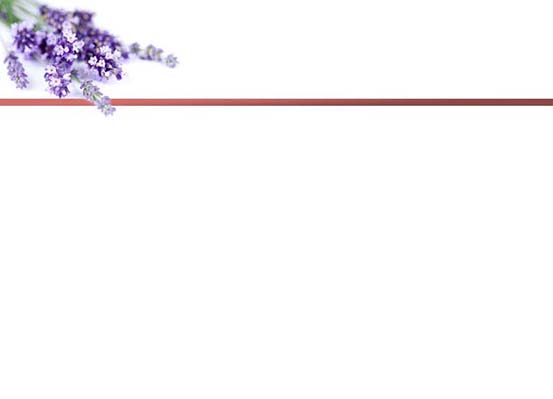 Understanding Triggers
Forming new habits to override old ones is as important as quitting the old habits themselves!
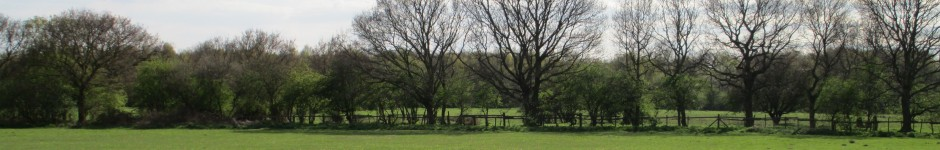 [Speaker Notes: Neuroscientist John Ratey puts it this way: “Each and every new experience causes the neuronal firing across some synapses to strengthen and others to weaken. The pattern of change represents an initial memory. As neurons in the chain strengthen their bonds with one another, they then begin to recruit neighboring neurons to join the effort. Each time the activity is repeated, the bonds become a little stronger, and more neurons become involved, so that eventually an entire network develops that remembers the skill, the work, the episode, or the color. At this stage, the subject becomes encoded as memory.” Forming new habits to override old ones is as important as quitting the old habits themselves!
 
If you are living in an environment where you do not have complete control over all the triggers, you can change how you relate to the things that are beyond your control, what you do during times of temptation, and how you compensate for the elimination of the old behavior. If your spouse is drinking coffee, smoking, and watching the news in the morning, you can still make positive choices. Go for a walk in the morning and then enjoy a healthful breakfast together. In this way you are embossing new memories and associations in the brain, and helping old ones to die away.]
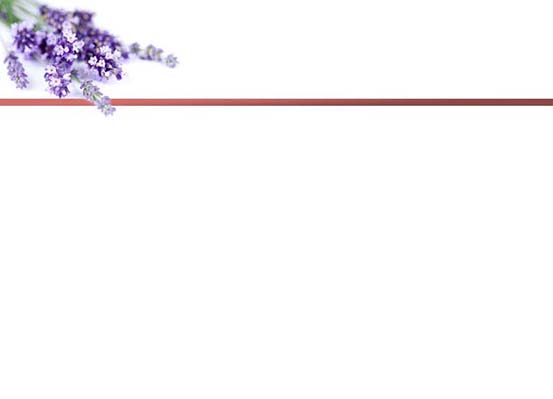 Your Strength…
Temptation usually passes in a few moments. Act quickly and divert your attention. Use the key of prayer to gain strength to resist. “God is our refuge and strength, a very present help in trouble.” 
Psalm 46:1
[Speaker Notes: Remember: Temptation usually passes in a few moments. Act quickly and divert your attention. Use the key of prayer to gain strength to resist. “God is our refuge and strength, a very present help in trouble.” (Psalm 46:1) Go for a 10 minute walk. Call a friend. Take a bath or shower. Take a 10 to 15 minute power nap. 
 
Placing yourself in a positive environment can be a powerful tool in building a better brain. It can be rewarding to volunteer at a school, church, or hospital. Another way to keep active and learning is by taking a class. You can keep your brain productive and growing by surrounding yourself with supportive people and a supportive environment. 
 
Past weaknesses will still have to be guarded, but in time, those old triggers will weaken. You are developing new habits, new associations, and new ways of relating to your environment. You are building a new you! You are gaining control of your life.]
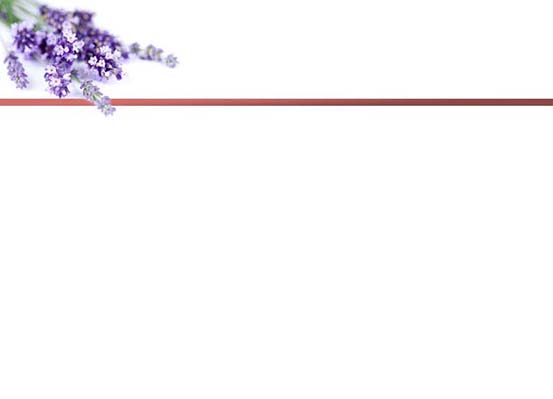 Manage Stress
Be aware of stress traps that you set for yourself. Managing stress involves making choices, forming priorities, adopting attitudes, and taking actions that enable you to maximize your potential without overloading your abilities.
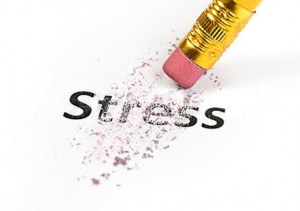 [Speaker Notes: Manage Stress

It is important to find escape valves for stress before it builds up and becomes unmanageable. Manage your stress before it manages you. Watch for the telltale signs of stress, and diffuse it before it detonates! Be aware of stress traps that you set for yourself. Managing stress involves making choices, forming priorities, adopting attitudes, and taking actions that enable you to maximize your potential without overloading your abilities. Pare down or wear down!]
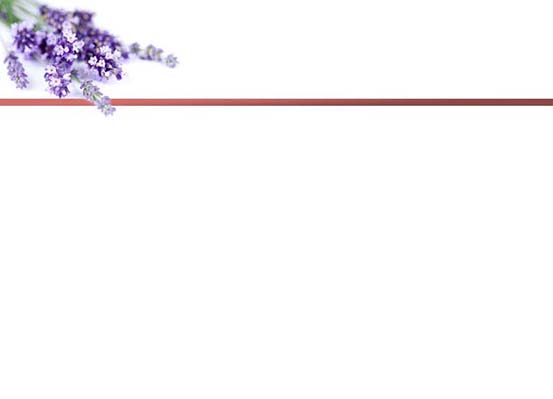 Stress-Taming Tips
Identify your most important goals
Set a realistic schedule
Monitor your schedule
Avoid clutter
Regulate the rate of change 
Eliminate personal debt
Take time to help others
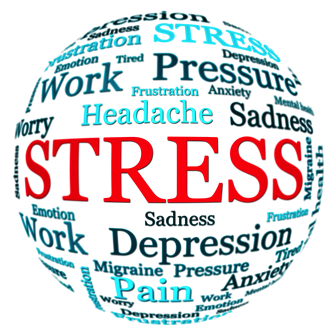 [Speaker Notes: People who are chronically stressed often feel that their lives are out of control. Balancing your life puts you back in control and helps you avoid unnecessary stress. Here are several stress-taming tips you may find useful:  

Identify your most important goals and prioritize your time accordingly. 
Set a realistic schedule. 
Monitor your schedule, including the amount and intensity of your activities. Limit the number of decisions you make in a day. 
Avoid clutter.
Regulate the rate of change taking place in your life at one time, including jobs, moving, travel, and even holidays. 
Eliminate personal debt, especially credit card debt, and don’t buy on impulse. 
Take time to help others—it’s a good way to put your own life in perspective. 
 
Giving yourself the gift of a daily schedule that includes stimulating and inspiring reading, healthful food choices, exercise, and plenty of rest is vital to mental, emotional, physical, and spiritual well-being. It is balance in these areas of life that opens a treasure chest of blessings and benefits, creates a hedge of protection against stress, depression, defeat, and addiction, and opens a doorway to a new life and a new you. It is God’s plan to move you from survival to maintenance, from maintenance to success, and from success to significance. As you use God’s keys to recovery, accept His love and healing power. Success and meaning will become yours!]
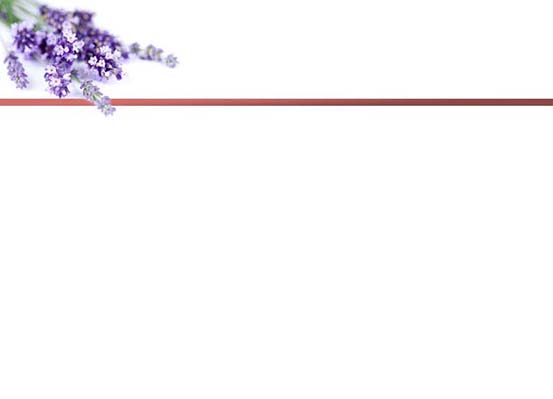 Get Rid of Worry
Worry creates stress. When you embrace God and learn to trust Him, there’s no need to worry.
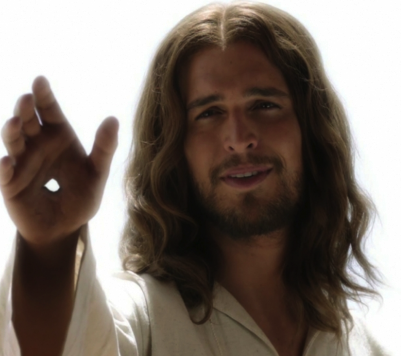 [Speaker Notes: Get Rid of Worry

Worrying creates stress. When you embrace God and learn to trust Him, there’s no need to worry. Worry is automatic for some people; it is the opposite of trust. One author wrote that “worry is interest paid on trouble before it falls due.” One woman was such a habitual worrier that when her husband went on business trips, she would leave messages on his cell phone that said: “Please tell me what is going on, so I will know what to be worried about!” British writer Arnold Bennett had a unique description of the ravages of worry: “Worry is evidence of an ill-controlled brain; it is merely a stupid waste of time in unpleasantness.” 
 
People who suffer from anxiety tend to be ruminators; that is, like cows that chew their cud all day, ruminators tend to rehearse real or imagined difficulties over and over again until they are almost unable to think of anything else—unless it is another worry. And worry does alter brain chemistry and function, elevating the stress hormone norepinephrine and lowering the calming hormone serotonin.]
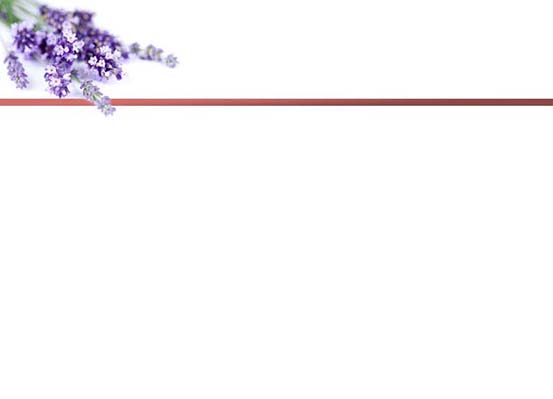 Get Rid of Worry
Jesus said:
“But which of you by being anxious can prolong his life a single moment?”
Mathew 6:27
[Speaker Notes: Worry gives even small problems big shadows, and disables the brain for engaging in true problem solving during real challenges. Like anything else, worry can become a habit; but thankfully, like other habits, it can be broken. Jesus said: “But which of you by being anxious can prolong his life a single moment?” (Mathew 6:27) As a matter of fact, the Bible is not only emphatic about the futility of worry, it also proposes a solution: “Do not be anxious about anything; but under all circumstances, by prayer and entreaty joined with thanksgiving, make your needs known to God. Then the peace of God, which is beyond all human understanding, will stand guard over your hearts and thoughts, through your union with Christ Jesus.” (Philippians 4:6-7) 
 
The decision to stop engaging in useless worrying is just that—a decision. The Bible tells us to replace the anxious feelings with thoughts of thankfulness and expressions of trust and gratitude. We are told to leave our needs in the hands of God. When we do this, God Himself has promised to teach us how to trust—and not to worry.
 
He says, “Come to me, all you who are troubled and weighted down with care, and I will give you rest.” (Matthew 11:28) The God who created you invites you to come to Him with all your brokenness, concerns, and problems. He has a plan, and He will strengthen you and give you peace, even in the midst of trouble! Developing trust also helps to “cool down” overactive areas of the brain involved in anxiety, worry, negative thinking, and fear. (These areas are the deep limbic system, the cingulate gyrus, and the basal ganglia.)
 
It is easy to think that if we have enough external benefits such as money, looks, friends, talent, or power, we will be happy, in control, and free from worry. Do you think that is true? People can have every earthly advantage and yet still worry. But you can break the worry habit—and learn to trust in God.]
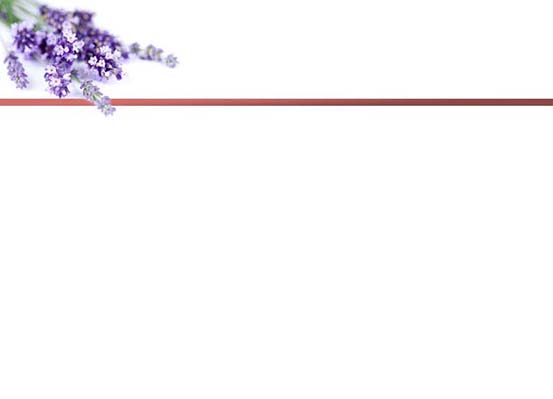 No More Pity Parties
Self-pity has been defined as “a self-indulgent dwelling on one’s own sorrows or misfortunes.”
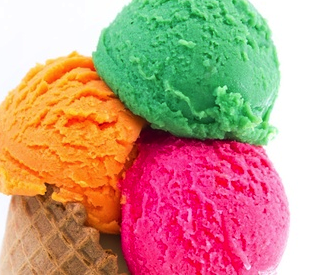 [Speaker Notes: No More Pity Parties

Pity parties recycle your life through reliving failure over and over again. Feeding on failure, either yours or others, fosters more of the same.
 
Elizabeth Elliot, who was left a young widow when her missionary husband was murdered by the natives he ministered to, has said that “self-pity is a death that has no resurrection, a sinkhole from which no rescuing hand can save you because you have chosen to be there.” Self-pity has been defined as “a self-indulgent dwelling on one’s own sorrows or misfortunes.” It is one of the most tempting of human traits, while at the same time one of the most self-disintegrating activities a person can engage in. There is no hope in self-pity, no plan, no purpose, and no promise. It fogs our vision and is a self-indulgent counterfeit of genuine sadness or grief, which can produce valuable fruit.
 
It would be foolish to think that every day our path will be strewn with rose petals but no thorns; that there will never be times of grief or sadness. It is like a sign on an executive’s desk that read: “You are smiling because you don’t understand the situation.” Neuropsychiatrist John Ratey discusses how to harness the emotion of sadness to produce positive change: “Sadness takes us off-line so that we can regroup and reevalutate. It may even cause us enough ‘pain’ that we are motivated to change.”]
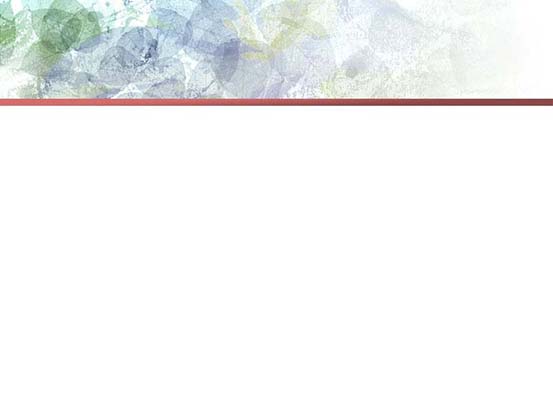 Sadness
Sadness may result in a feeling of numbness, which “may be adaptive, granting relief in the case of a terrible loss or giving a person some ‘down time’ to prepare for the next stage in life or to incorporate a major change.”
[Speaker Notes: Sadness may result in a feeling of numbness, which “may be adaptive, granting relief in the case of a terrible loss or giving a person some ‘down time’ to prepare for the next stage in life or to incorporate a major change.” But prolonged sadness can cause sustained overactivity in a fear center of the brain and in the right frontal lobe. This can result in depression, anxiety, and an inability to adapt to new information and engage in constructive problem solving. According to Ratey, “Depression is less genetically based than any other mental illness, and is the one most dependent on environmental factors.” 
 
How can we put a fence around sadness so it can do its work without opening a dangerous door to depression? First, learn to detect and reject self-pity. Self-pity can be our worst enemy, if we yield to it. But when sad and overcome with grief, remember that relating to life’s challenges in a positive way can turn the worst situation into a strengthening, learning experience. Second, when confronted with trouble, or if you make a mistake, don’t give up; get up—and get going! Elbert Hubbard said, “The cure for grief is motion.” Walking, gardening, or engaging in some other physical activity or project helps mental processing and helps “throttle down” an overactive right frontal lobe, which is associated with anxiety. 
 
Overactive right frontal lobe activity is associated with sadness, but left frontal lobe activity is associated with positive mood. “Happiness and sadness are separate functions, and they represent opposite patterns of activity in the hemispheres of the brain.” We are admonished in the Scriptures to make a conscious choice to dwell on subjects that are true, honest, just, pure, pleasant, positive, virtuous, and worthwhile (Philippians 4:8). In this way we can help to heal the broken brain and help to balance unequal activity in the two hemispheres.]
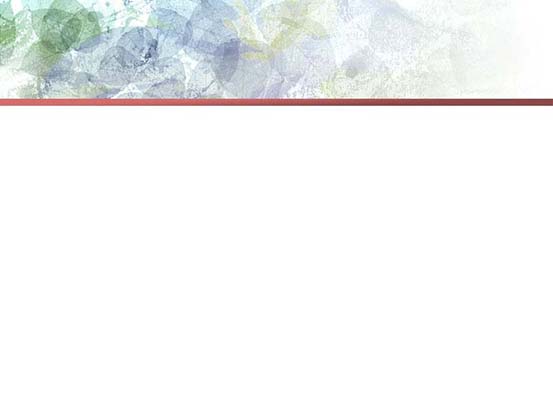 Changing Your Mood
We can actively cultivate the mental traits of gratitude, optimism, diligence, and perseverance under stress; they are all linked to better mental and physical health.
[Speaker Notes: Research suggests that simply changing the expression on your face from a frown to a smile can significantly impact a depressed or stressed mood state and alter brain chemistry. Even the practice of quieting the mind through deep, continued thought can help reverse some of the ill effects of stress. The Bible states it this way: “I considered my ways, and turned my steps to Your statutes.” (Psalm 119:59) In another place it says: “Keep a watch on your behavior; let all your ways be rightly ordered.” (Proverbs 4:26) Learn to monitor your moods, and keep a conscious check on negative thinking.
 
As much as possible, avoid places, people, and activities that are depressing. Planting yourself in front of the television and getting lost in a violent movie will only increase overall feelings of helplessness and stress. It is not good for the mind or morals to watch or read materials for entertainment that are traumatic, violent, depressing, immoral, or worthless. But turning your energy to the needs of others helps to ward off depression and increase feelings of self-esteem. Focus on activities that are refreshing, relaxing, healthful, moral, and mentally stimulating. 
 
We can actively cultivate the mental traits of gratitude, optimism, diligence, and perseverance under stress; they are all linked to better mental and physical health. We are individually responsible for the choices we make, including how we relate to people, situations, and challenges. Blaming others for our own poor choices and responses never accomplishes growth or change. Taking personal responsibility is liberating—it frees you to act instead of react.]
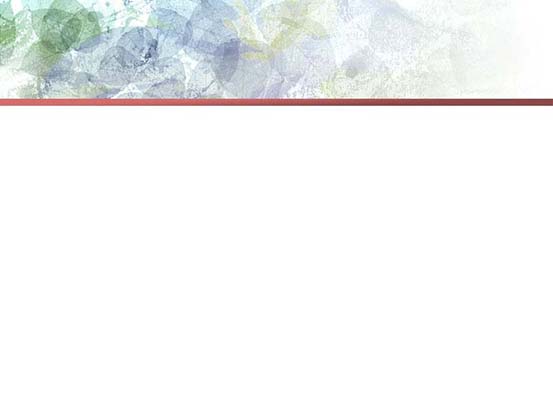 CELEBRATE LIFE
You are special, and God has a special plan for your life. Begin building with what you have and the resources you can identify and use, and watch new growth happen in your life.
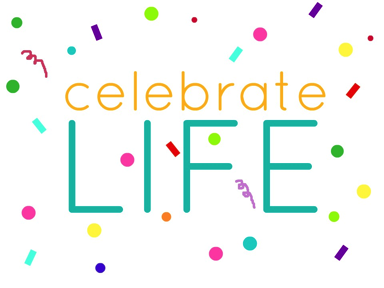 [Speaker Notes: Celebrate Life

There is so much to celebrate in life—you have strengths to build on and resources at your disposal that you may never have been aware of until reading these chapters. Everyone is different, and it is important not to compare what you have or don’t have in relation to someone else. You are special, and God has a special plan for your life. Begin building with what you have and the resources you can identify and use, and watch new growth happen in your life.]
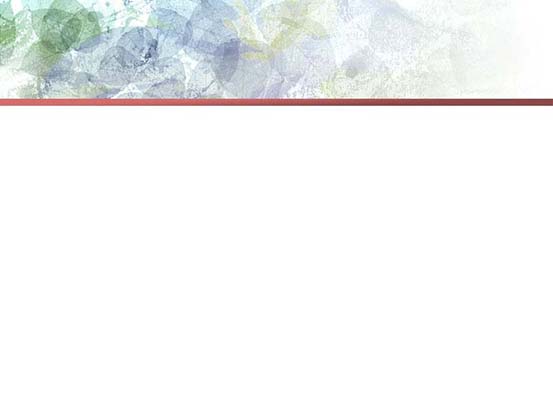 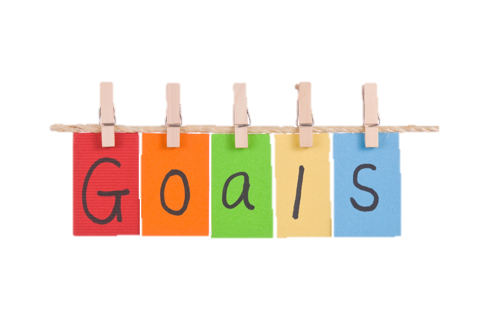 Focus on Goals
It is important to focus on short- as well as long-term goals
As the saying goes,
“It’s a trial by the mile
and hard by the yard.
But it’s a cinch by the inch.”
[Speaker Notes: It is important to focus on short- as well as long-term goals. For instance, an obese person may set a goal: “I am going to walk 10 miles a day and lose 200 pounds.” This is an unrealistic way to approach an admirable long-term goal. It is more realistic to say: “I have 30 minutes a day I can devote to walking, and I am going to focus on losing 10 pounds.” Looking at the big picture can be discouraging and overwhelming. As the saying goes, “It’s a trial by the mile and hard by the yard. But it’s a cinch by the inch.” 

Making a plan and rehearsing it in your mind can help you practice making positive choices. Before you start your day, talk to God. Visualize your day and how you will make positive choices. Trust that God will be with you throughout the whole day helping you prioritize your schedule, make right choices, and be productive with the talents He has given you.]
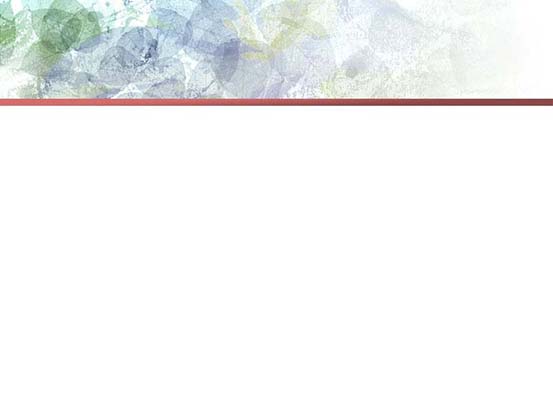 If you should fall down, know that you can get up again. 
Forgive yourself and decide right then to get back on your victory path.
Learn from your mistake and grow.
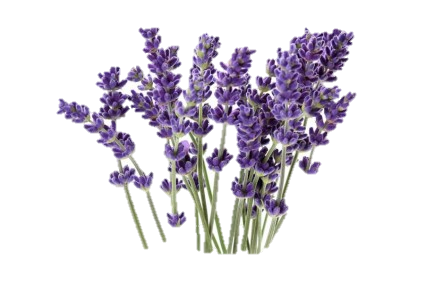 [Speaker Notes: If you should fall down, know that you can get up again. 
Forgive yourself and decide right then to get back on your victory path. 
Learn from your mistake and grow.]
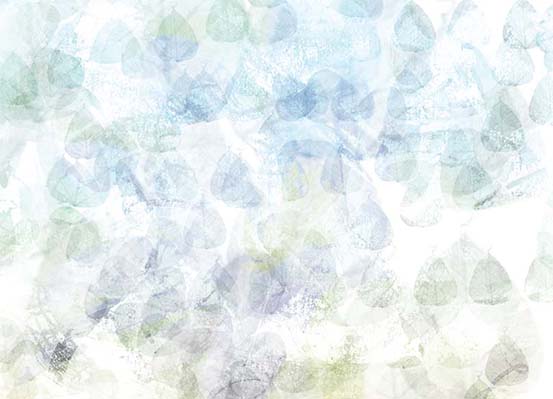 Prayer
“Finally, brothers and sisters, whatever is true, whatever is noble, whatever is right, whatever is pure, whatever is lovely, whatever is admirable—if anything is excellent or praiseworthy—think about such things.  Whatever you have learned or received or heard from me, or seen in me—put it into practice. And the God of peace will be with you.”
Philippians 4:8-9
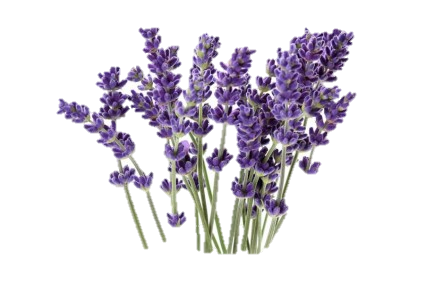 [Speaker Notes: Prayer

“Finally, brothers and sisters, whatever is true, whatever is noble, whatever is right, whatever is pure, whatever is lovely, whatever is admirable—if anything is excellent or praiseworthy—think about such things.  Whatever you have learned or received or heard from me, or seen in me—put it into practice. And the God of peace will be with you.”
Philippians 4:8-9]